Slide Presentation for Türkiye Embassy  
YBhg. Dato’ Haji Abu Bakar As –Sidek bin Dato’ Haji Mohd Sidek
PERNAS’ Chairman of Executime Committee (EXCO)
Menara PERNAS
4 September 2023
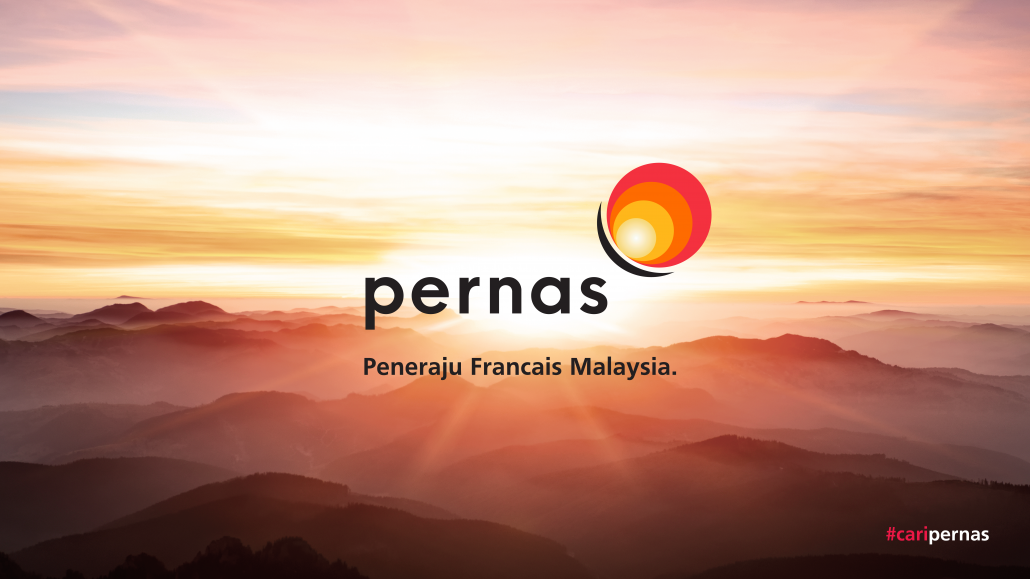 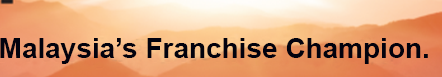 Corporate Video
2
PERNAS’ OVERVIEW
3
PERNAS has a rich history spanning over 50 years
2021
2004
1996
1969
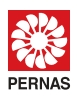 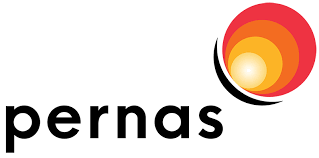 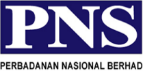 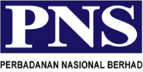 On 21 June 2021, PNS was rebranded to PERNAS to further strengthen the agency's position as the champion of franchise industry growth in Malaysia.

To provide a clearer picture to the public on the role of PERNAS in the franchise industry.

To address the issue of brand confusion with other organizations over the years.
PNS’ mandate was once again renewed with a strategic focus to develop the franchise industry.

PNS was tasked to support the development of Franchise Industry via Equity, Financing and provision of Retail Space.

Amongst local Brands assisted by PNS:-
PERNAS was rebranded to PNS with a new mandate to develop Bumiputera Middle Class Entre-preneurs via an Entrepreneurship program offering equity financing and investment.

Some of the most notable companies assisted by PNS are:-
Perbadanan Nasional Berhad or PERNAS was incorporated in November 1969 as a wholly owned government company to carry out the resolutions at the First & Second Bumiputera Economic Congress.

During the 70’s PERNAS was one of Malaysia largest conglomerates and GLC. Established two notable companies:-
1975 – London Tin Mining (Malaysia Mining Corporation)
1978 – Sime Darby

In 1981, PERNAS’ leading role was taken over by Permodalan Nasional Berhad (PNB) and some of PERNAS’ shares were transferred to PNB.
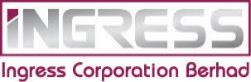 Listed in 2001
Franchised in 2007
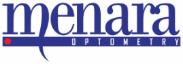 Listed in 2004
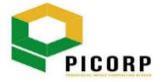 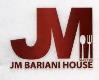 Franchised in 2009
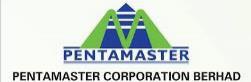 Listed in 2004
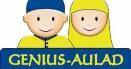 Franchised in 2010
Growth and
Expansion
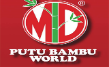 Franchised in 2017
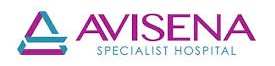 4
PERNAS is entrusted with the mandate to develop the franchise industry in Malaysia
We achieved that through various capacity building programs, financing, and investing in companies
Vision
To be the premier corporation 
for franchise and entrepreneurship excellence
Incorporated under the Companies Act 1965 on 29 November 1969, Perbadanan Nasional Berhad (PERNAS) is a company owned by the Minister of Finance (Incorporated). 

PERNAS’ role is to develop the franchise business from start-up stage to growth stage and provides opportunities to go beyond borders.

PERNAS serves as the champion for 
the nation’s franchise industry.
Mission
To create and sustain wealth through 
diversified businesses and providing opportunities to entrepreneurs
DEVELOPMENT

We provide training, consultancy, guidance for franchise and pre-franchise entrepreneurs at any stage of their growth to become franchisors
FINANCING

We extend lending, financing facilities and equity financing for aspiring and would-be entrepreneurs to expand or start their business
INVESTMENTS

PERNAS invests in business with growth potential that has the potential to go public
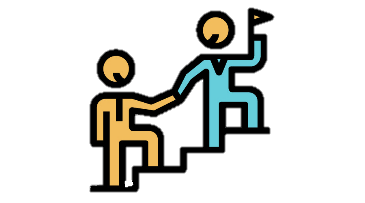 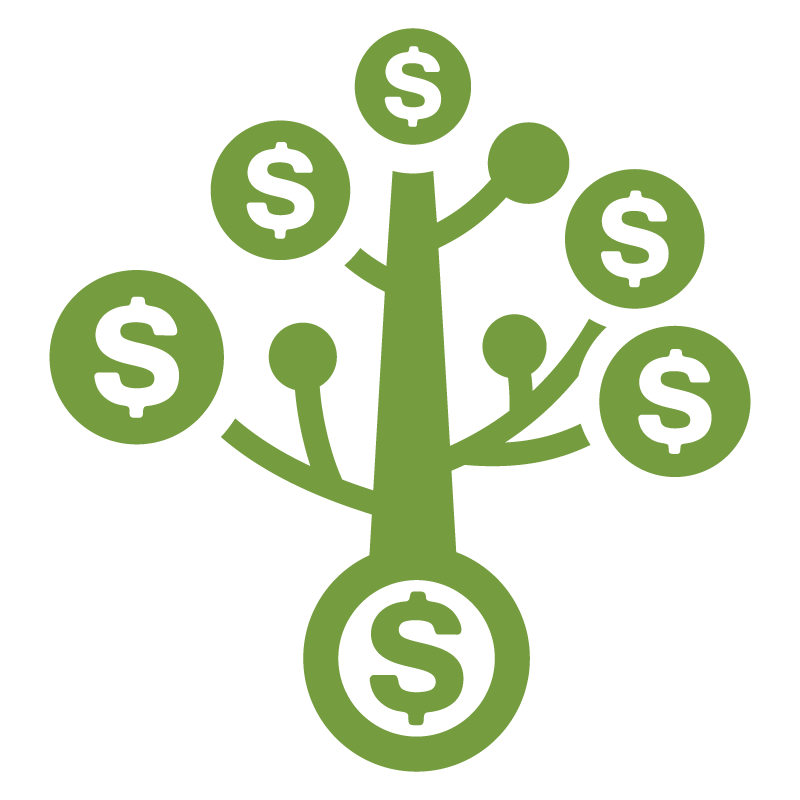 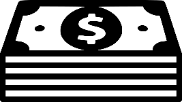 5
PERNAS’ BOARD OF DIRECTORS
6
PERNAS’ Board of Directors
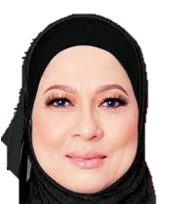 CHAIRPERSON
YBHG. DATO’ HAZIMAH BINTI ZAINUDDIN
INDUSTRY PROFESSIONALS
GOVERNMENT REPRESENTATIVES
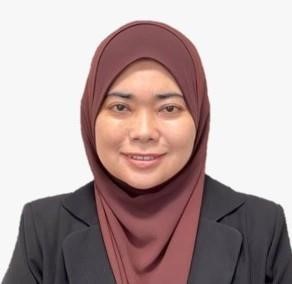 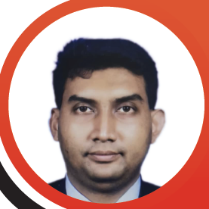 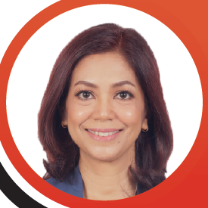 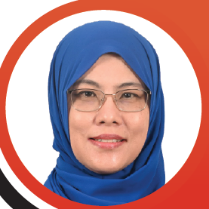 KPDNHEP
KUSKOP
MOF
YBHG. DATO’ ABU BAKAR 
AS-SIDEK BIN 
DATO’ HJ. MOHD. SIDEK
YBRS. PUAN AFIDAH AZWA BINTI ABDUL AZIZ
YBHG. DATUK ROZIAH 
BINTI ABUDIN
YBHG. DATO’ SURIANI 
BINTI DATO’ AHMAD
7
PERNAS’ FOCUS
8
PERNAS’ Focus
Funding 
and Risk
PERNAS’
Effort
Income
Groups
SME 
Groups
Resources 
and Returns
Fund Size
Products
T20
Large
Corporate Investment 
Equity investment from RM2 mil and up to RM50 mil
Up to RM50 mil
10 %
PERNAS’ Focus
SME Financing
Franchisor and Pre-franchisor:
Value: RM50k – RM2 mil
Margin: Up to 70% | Rate: 6% - 8%
Tenure: Up to 10 years

Franchisee:
Value: RM50k – RM2 mil
Margin: Up to 70% | Rate: 4.75% – 5%
Tenure: Up to 7 years
Commercial and 
Profitability
M40
Medium
RM500k - RM2 mil
50 %
MORE RESOURCES REQUIRED
LOWER RETURNS
MORE FUNDING REQUIRED
LESS RISK
Franchise
financing
Micro Financing: Business in Transformation (BIT)
Pre-franchisor: 
Value: Up to RM500k
Margin: Up to 90% | Rate: 4.75%
Tenure: Up to 5 years

Pre-franchisee: 
Value: Up to RM25k
Margin: Up to 90% | Rate: 4.75%
Tenure: Up to 3 years
B40
Small and Micro
Sustainable 
Development
Up to RM500k
40 %
9
PERNAS’ HEADQUARTERS AND CORRIDOR OFFICES
10
PERNAS’ Headquarters And Corridor Offices Are Spread Across The Country
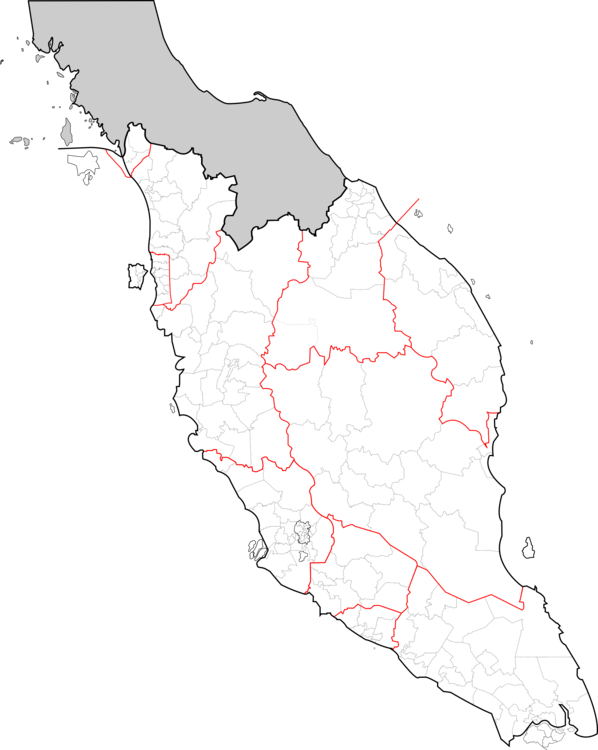 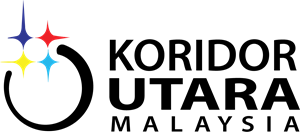 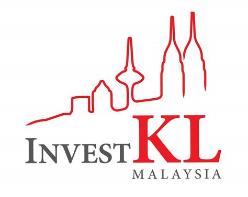 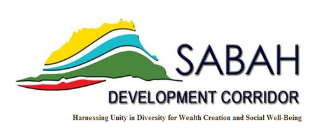 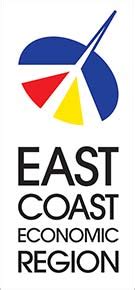 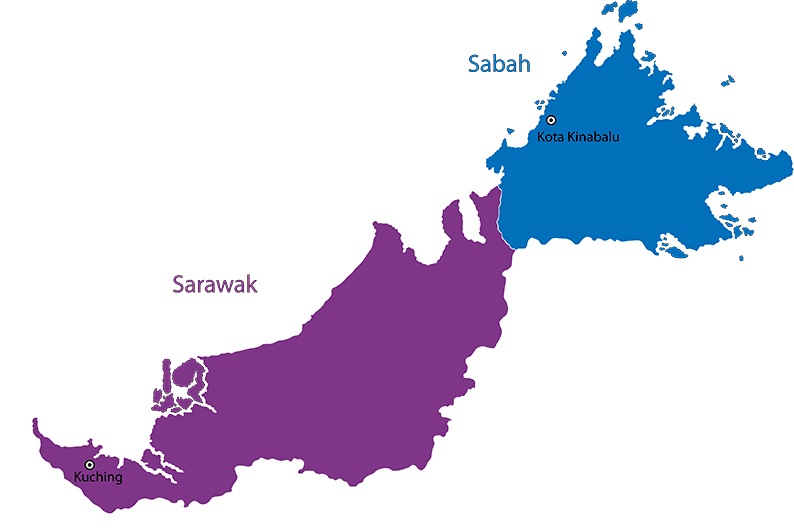 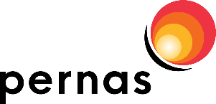 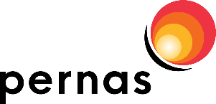 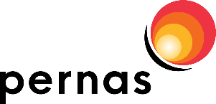 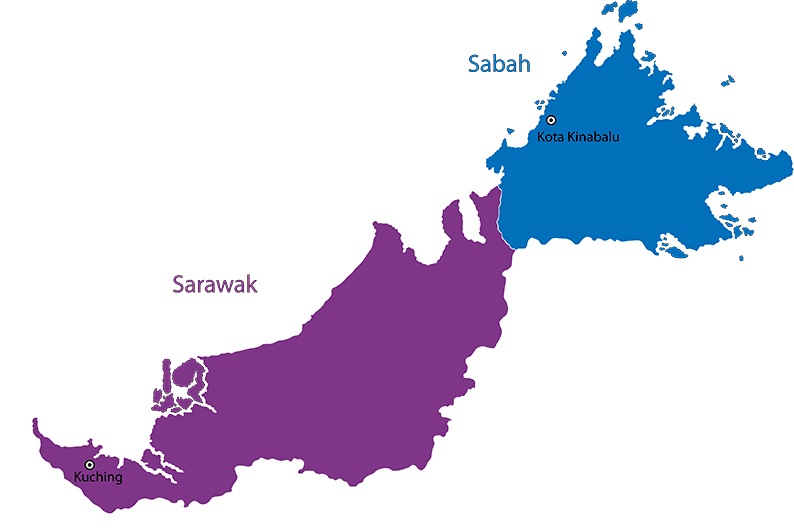 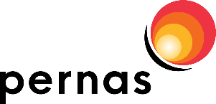 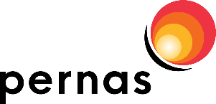 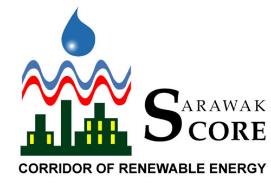 GREATER
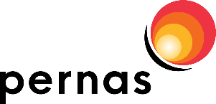 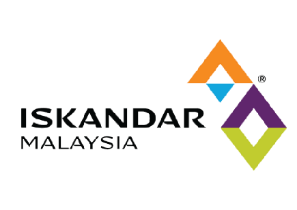 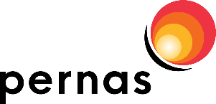 11
PERNAS’ PRODUCTS AND SERVICES
12
PRODUCTS AND SERVICES OFFERED BY PERNAS
Subsidiary
Equity
Treasury
Property
Financing
To become the leading organization
for franchise development and a center of excellence in entrepreneurship
Franchise Institute
Franchise Development
INVESTMENT
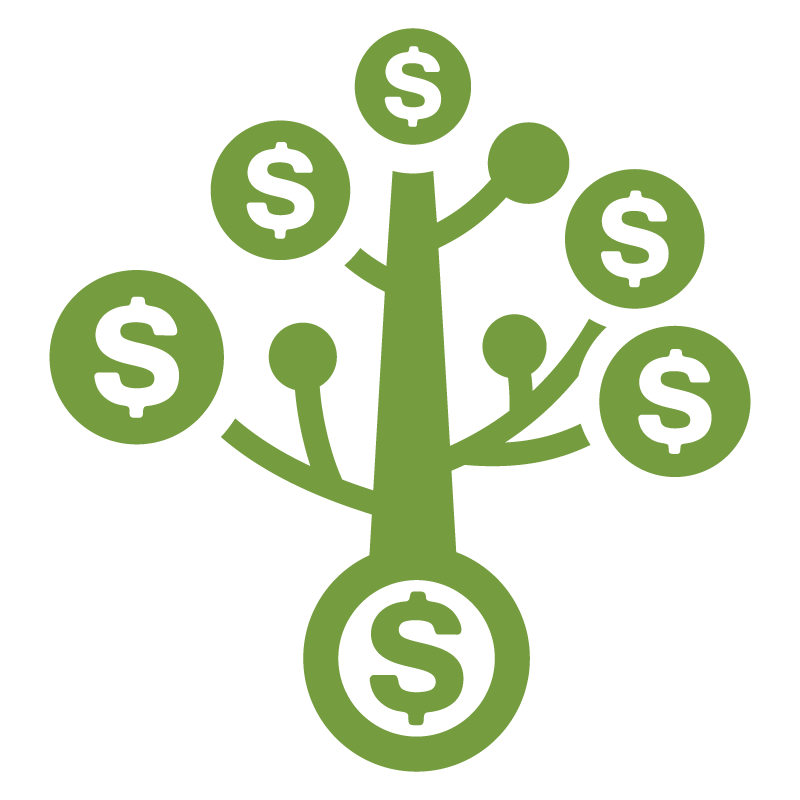 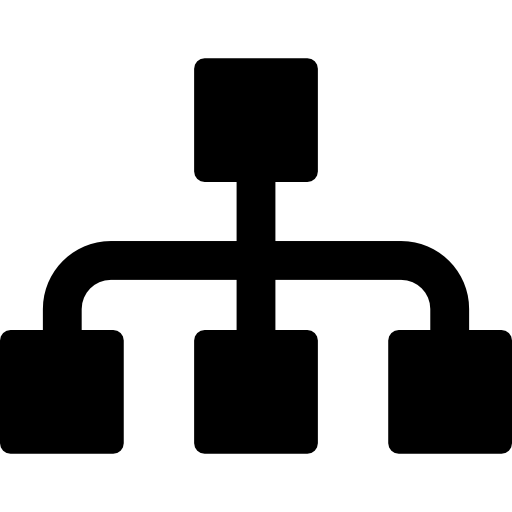 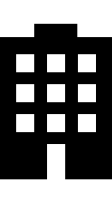 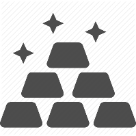 DEVELOPMENT
FINANCING
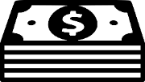 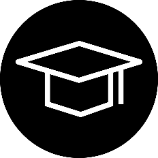 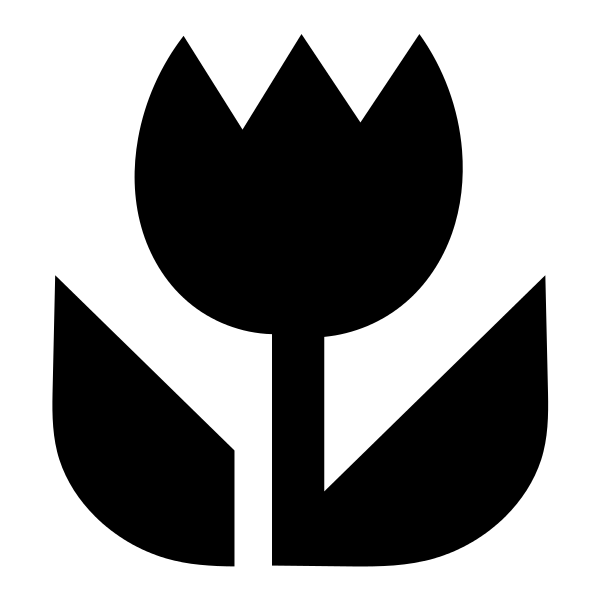 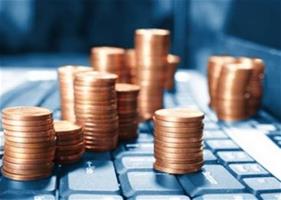 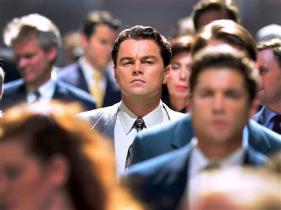 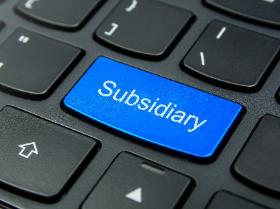 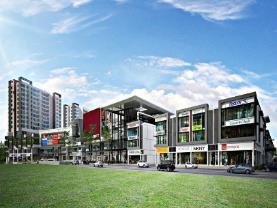 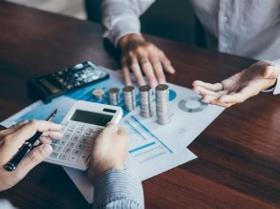 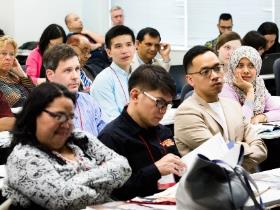 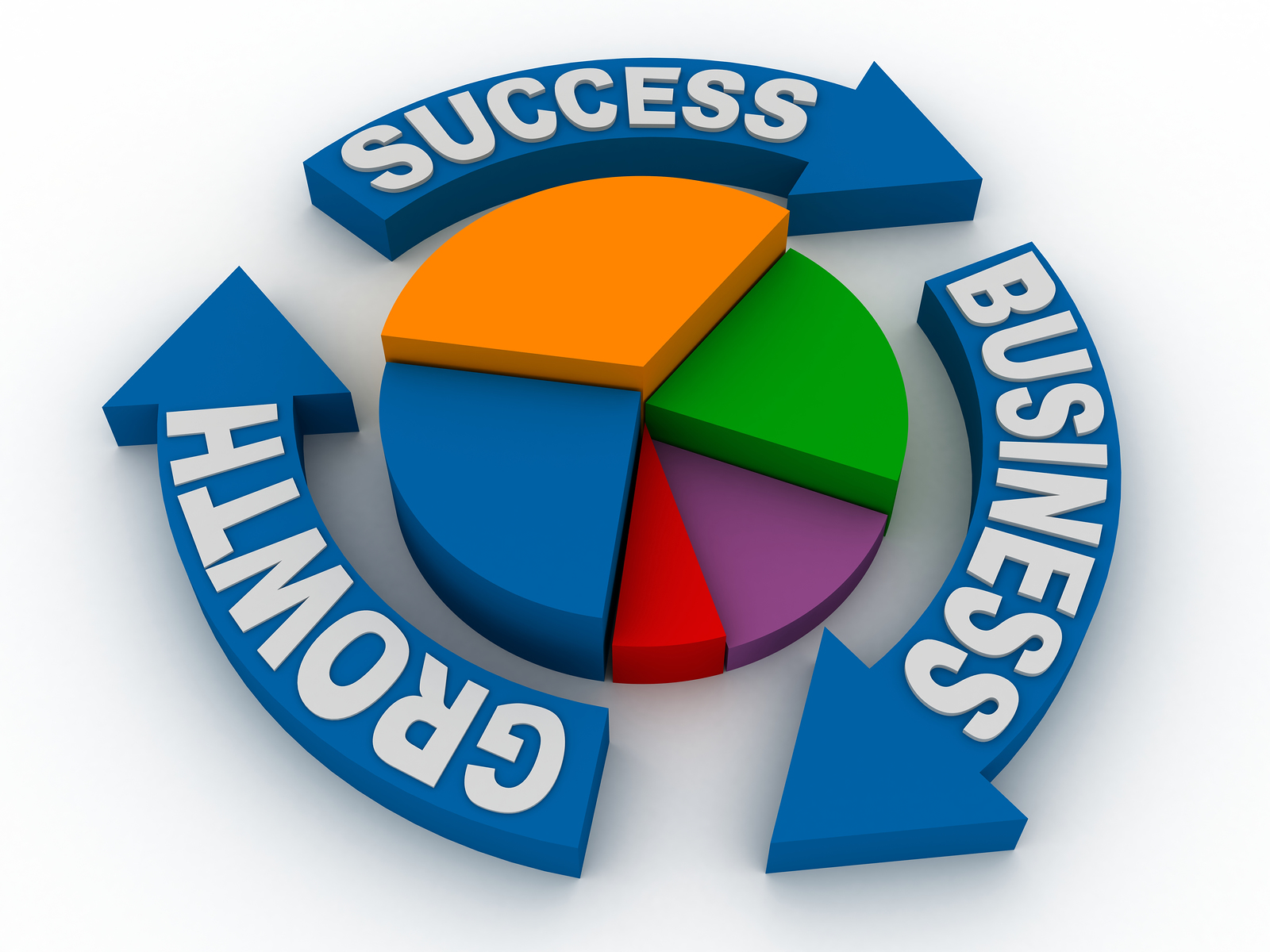 13
PRODUCTS AND SERVICES OFFERED BY PERNAS
FINANCING
EQUITY
PROPERTY
2
1
3
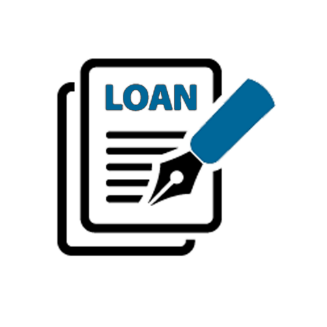 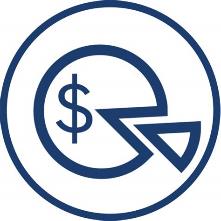 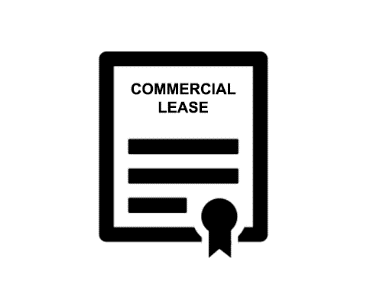 Financing Size: RM50,000 – RM2 million
Principle: Islamic (Tawarruq Concept)
Tenure: Up to 10 years
Rate: 5.00% - 8.00%
Investment Size: Minimum RM2 million
Tenure: Up to 5 years
Equity Shareholder: Up to 49%
Investment Instruments:
Common Shares and Preference Shares iRCPS
Target IRR: 6% to 8%
Aim for healthy growth with potential for further expansion
Provision of commercial space in strategic locations for entrepreneurs at competitive rental rates
Tenure: Up to 10 years
Franchisor Financing Scheme
Franchisee Financing Scheme
Pre-Franchise and Master Franchise Financing Scheme
Licensor and Licensee Financing Scheme
Mezzanine Financing Scheme
Pre – IPO Scheme
Franchise Equity
Commercial Space Rental Scheme
14
PRODUCTS AND SERVICES OFFERED BY PERNAS
TREASURY
SUBSIDIARIES
6
FRANCHISE INSTITUTE
5
4
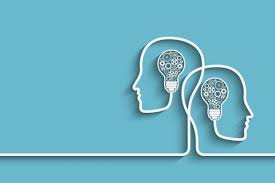 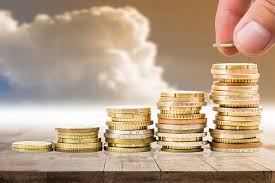 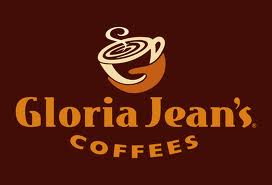 Wonderful Lifestyle Sdn. Bhd.
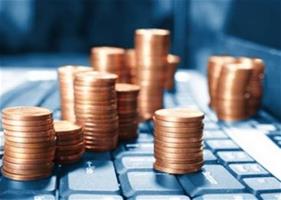 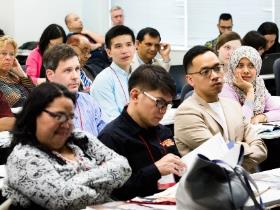 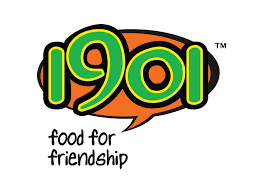 Big Nineteen Sdn. Bhd.
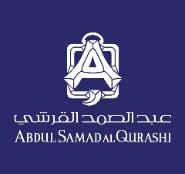 Objectives of Franchise Institute (FI)
Provide comprehensive training focused on franchising and entrepreneurship.

Provide awareness briefings on entrepreneurial franchising to the public.
Investment in Money Market

Investment Portfolio
PNS ASQ Asia Sdn. Bhd.
15
FRANCHISE BRANDS
16
We work with over 100 franchisors to expand their business by financing them and their franchisees
Food & Beverage
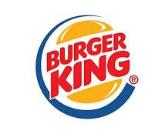 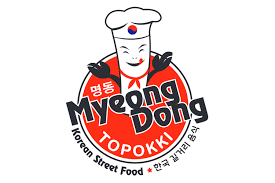 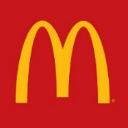 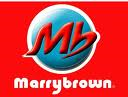 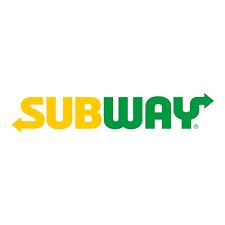 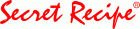 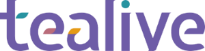 PERNAS’ House Brands
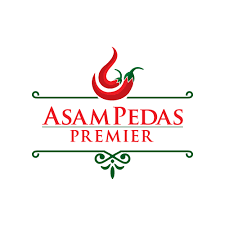 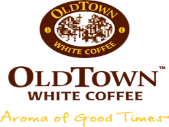 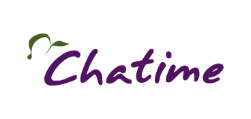 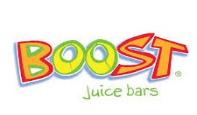 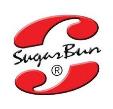 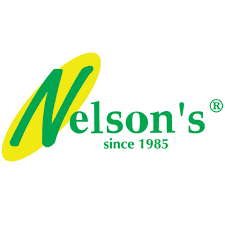 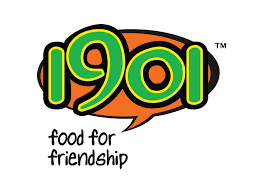 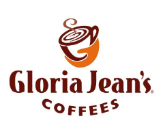 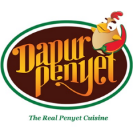 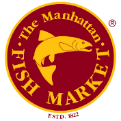 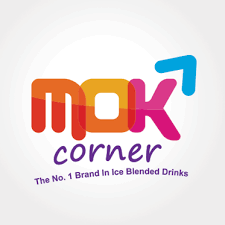 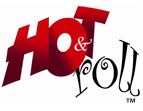 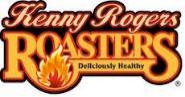 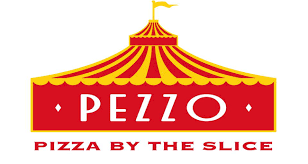 Education
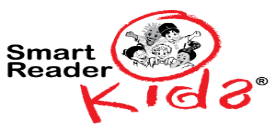 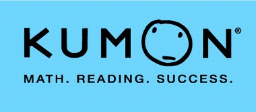 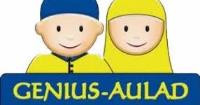 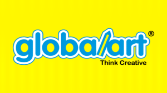 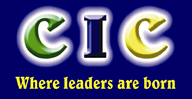 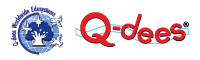 Services
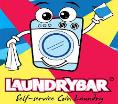 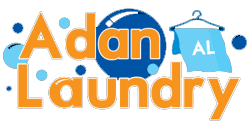 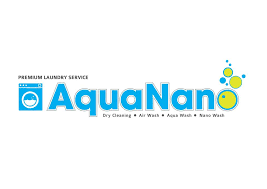 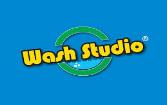 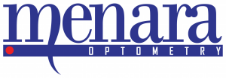 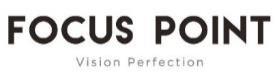 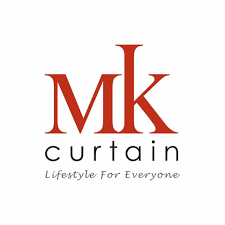 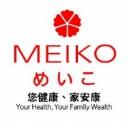 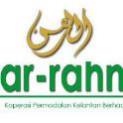 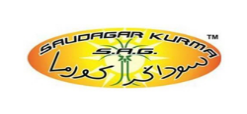 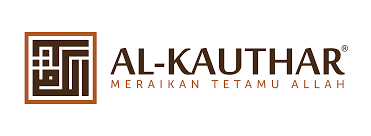 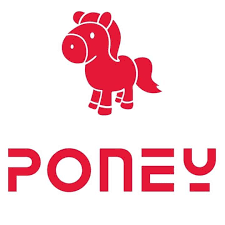 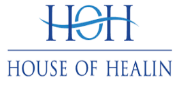 17
PERNAS’ SUBSIDIARIES
18
Corporate Structure: PERNAS Has Five (5) Subsidiaries
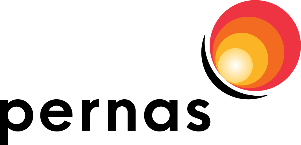 100%
Malaysia International Franchise Sdn. Bhd
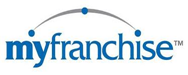 100%
100%
100%
51%
Wonderful Lifestyle Sdn. Bhd
Big Nineteen Sdn. Bhd
Visi Anugerah Sdn. Bhd
Pernas ASQ Asia Sdn. Bhd
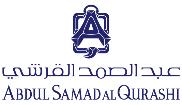 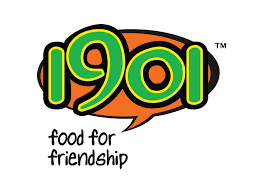 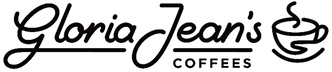 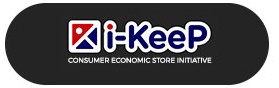 19
Gloria Jean’s Coffees
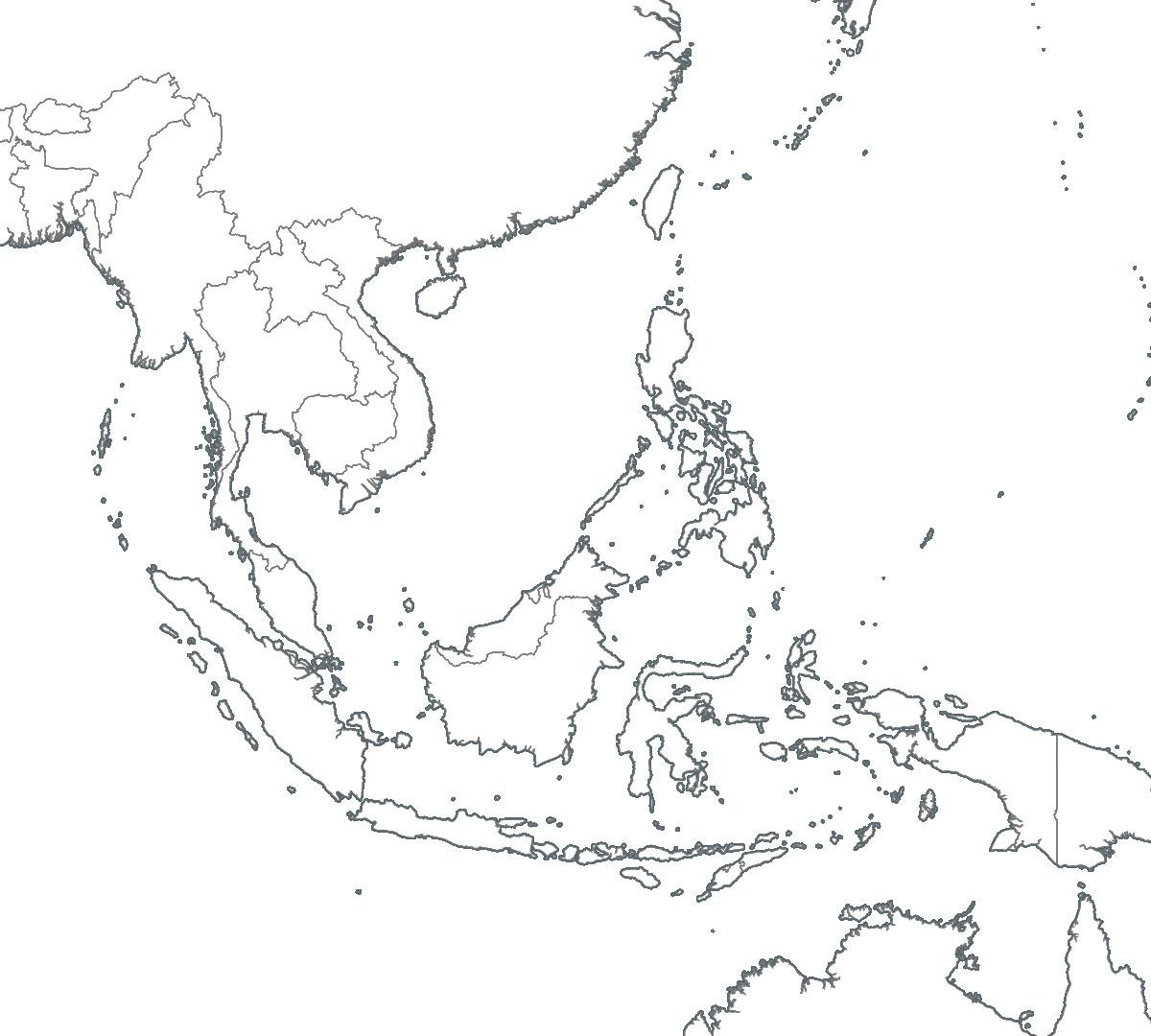 TOTAL OUTLETS
8
MYANMAR
49
49
1
Outlets in Malaysia
BRUNEI
MALAYSIA
9
Outlets in Other Countries
58
Total
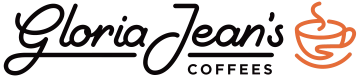 20
1901
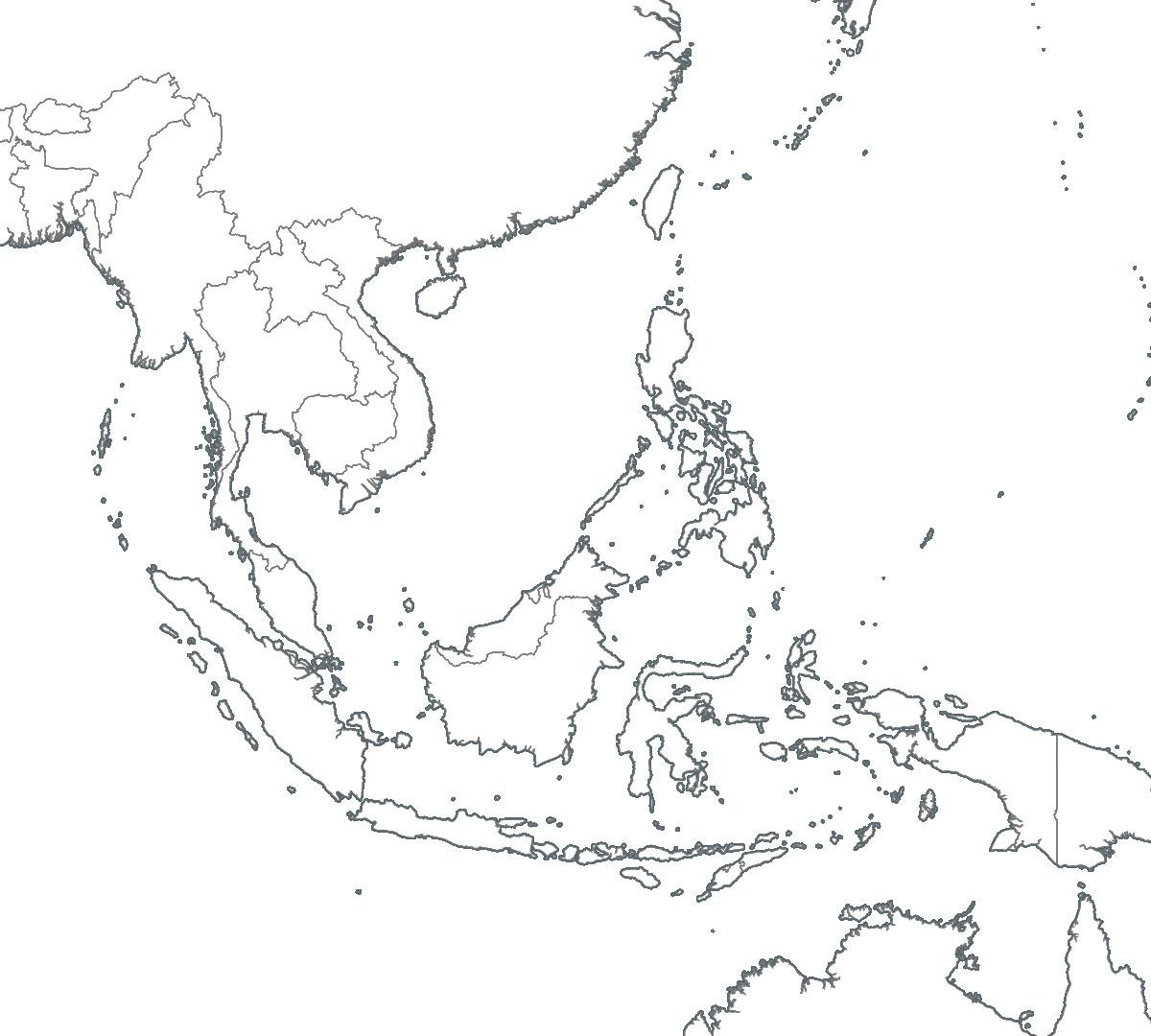 TOTAL OUTLETS
43
43
Outlets in Malaysia
MALAYSIA
0
Outlets in Other Countries
43
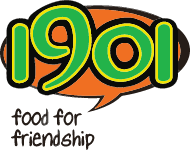 Total
21
Abdul Samad Qurashi
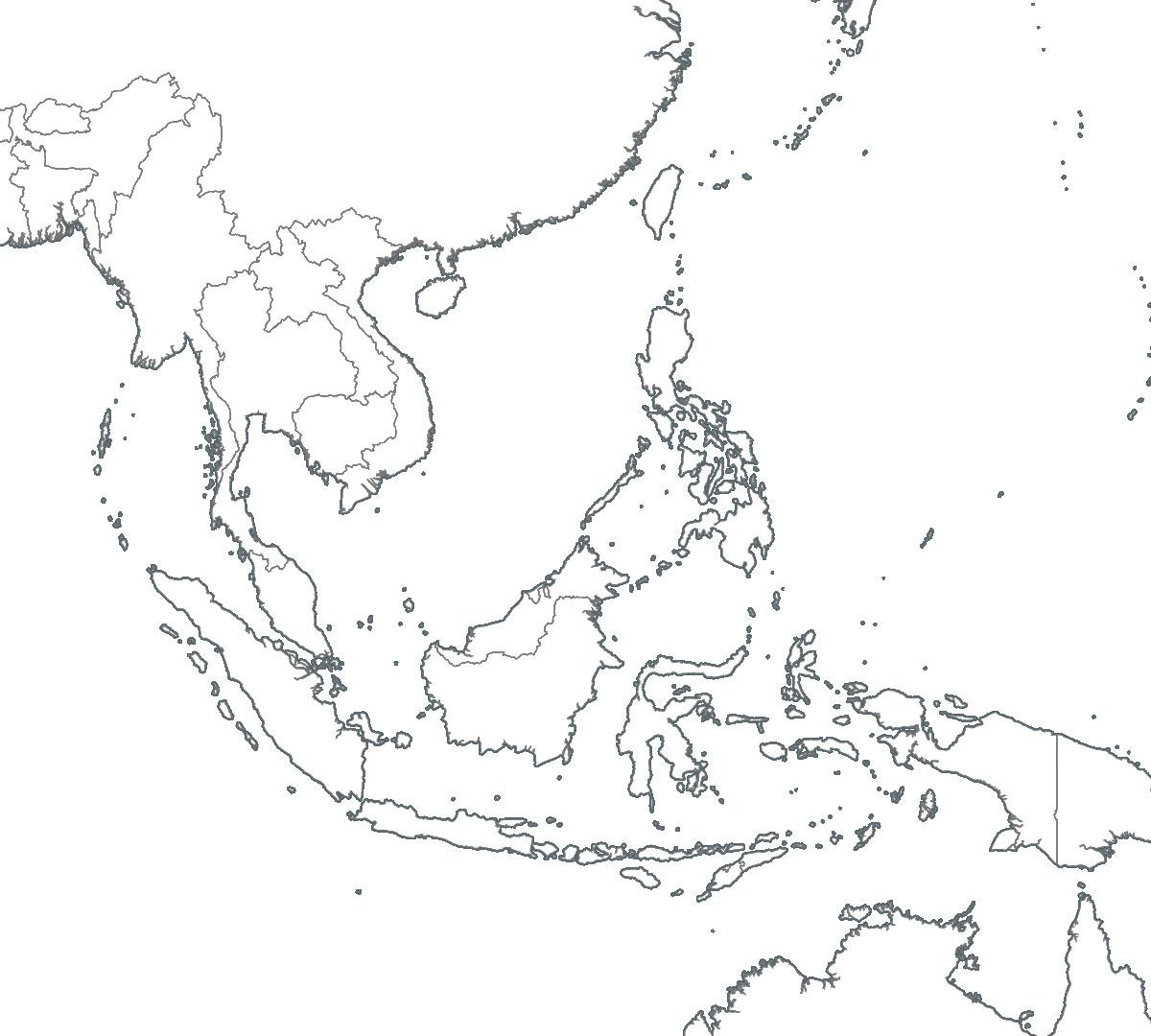 TOTAL OUTLETS
1
1
Outlets in Malaysia
MALAYSIA
0
Outlets in Other Countries
1
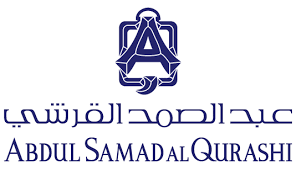 Total
22
23